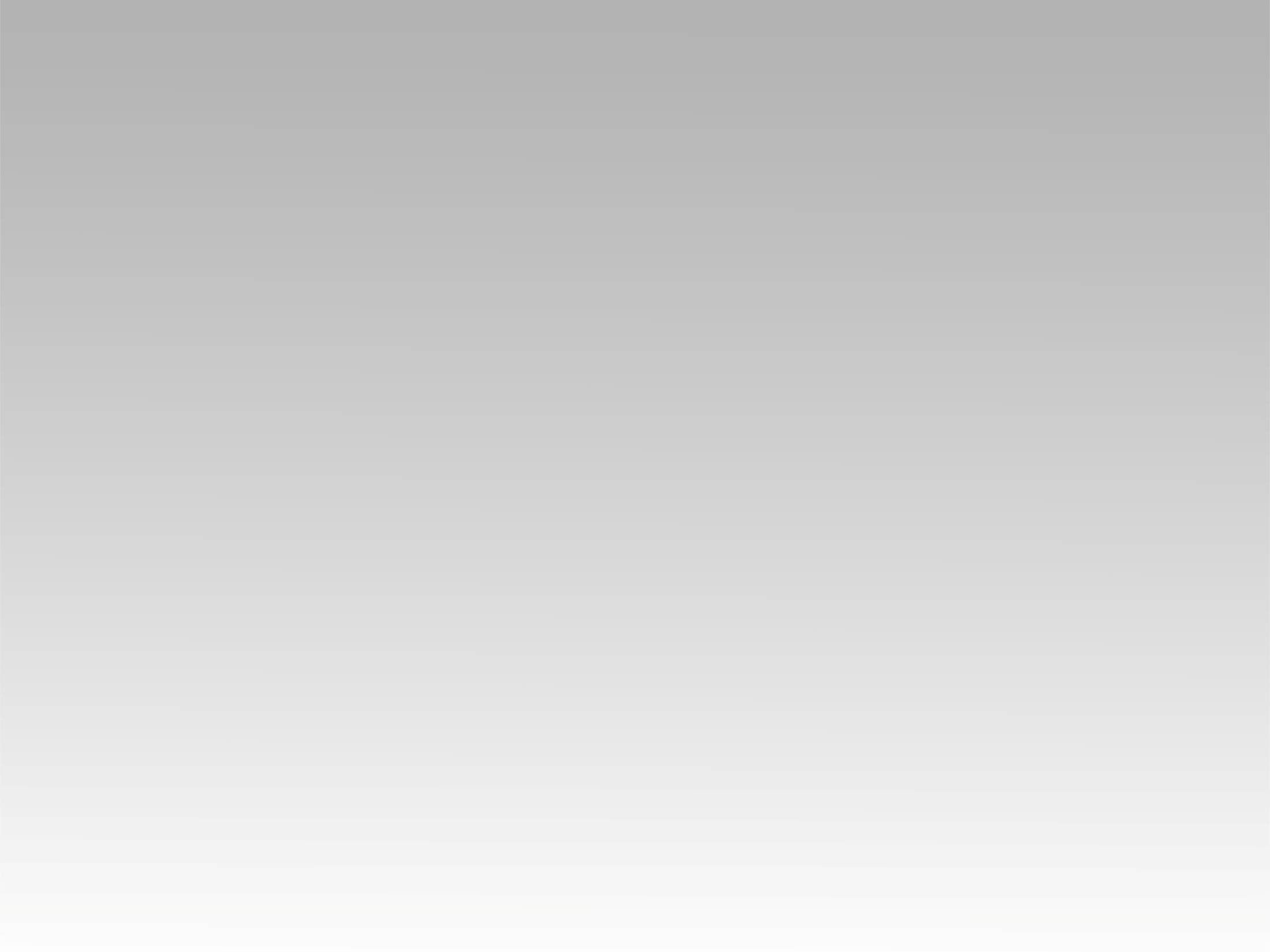 تـرنيــمة
تختفي الأحزان بقربك
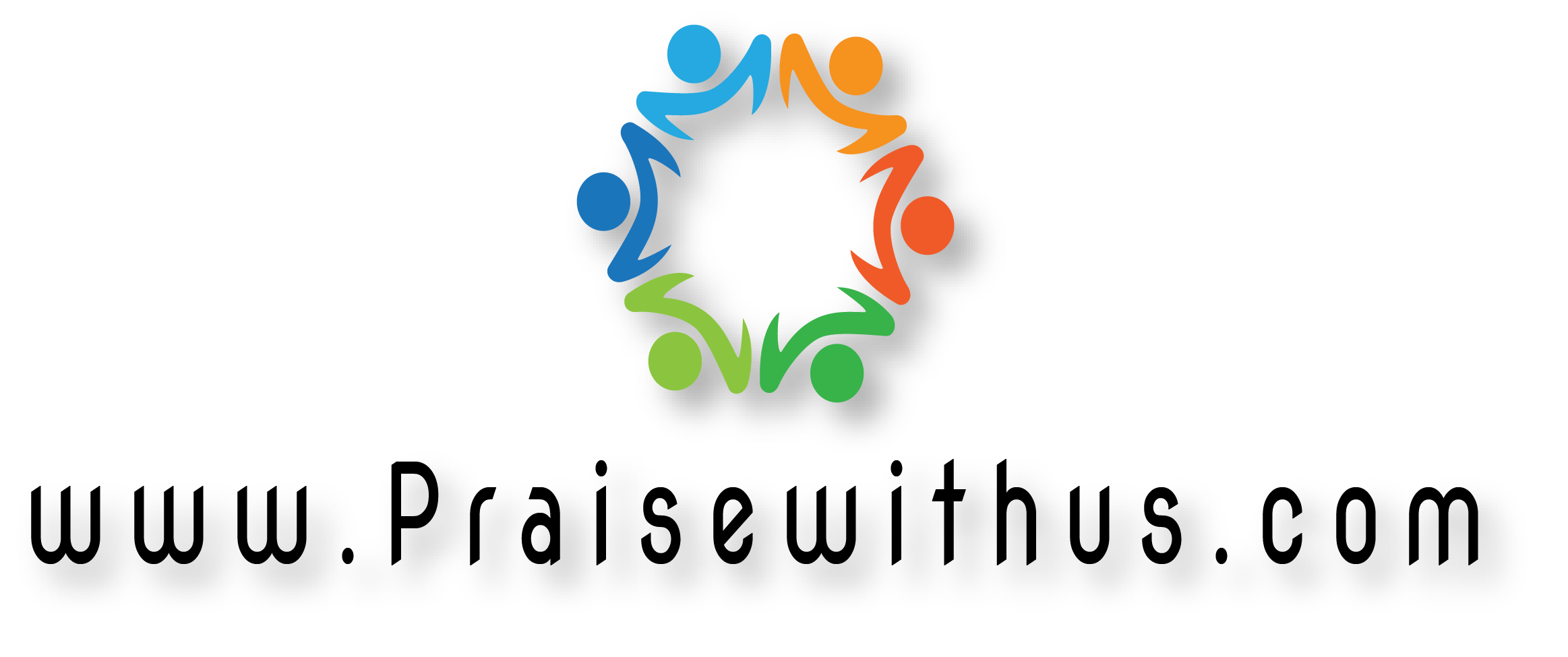 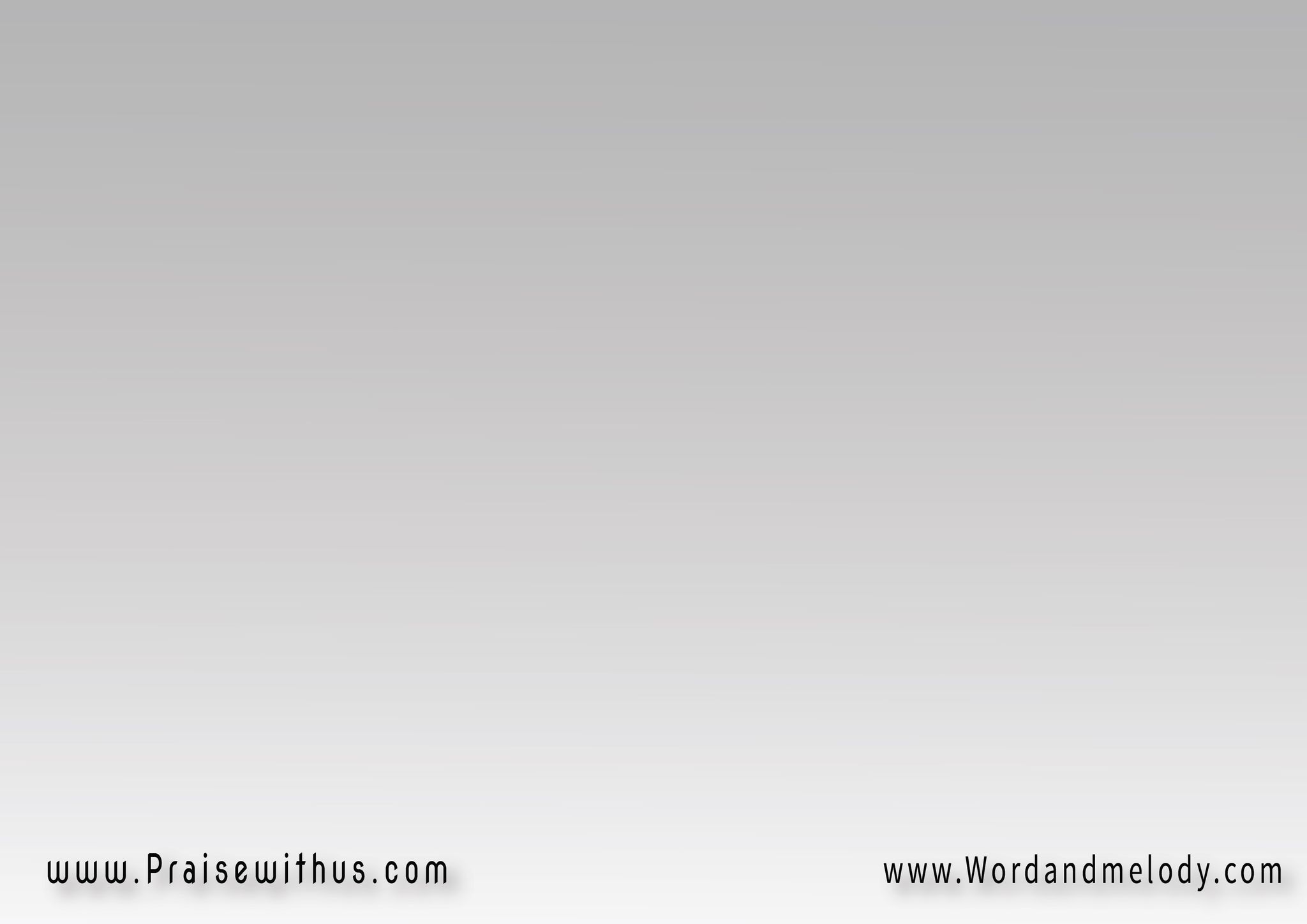 1-
تختفي الأحزان في قربك 
يتشفي القلب اللي حبكتتعفي الروح اللي ملكك 
من عقوبتها وديونها
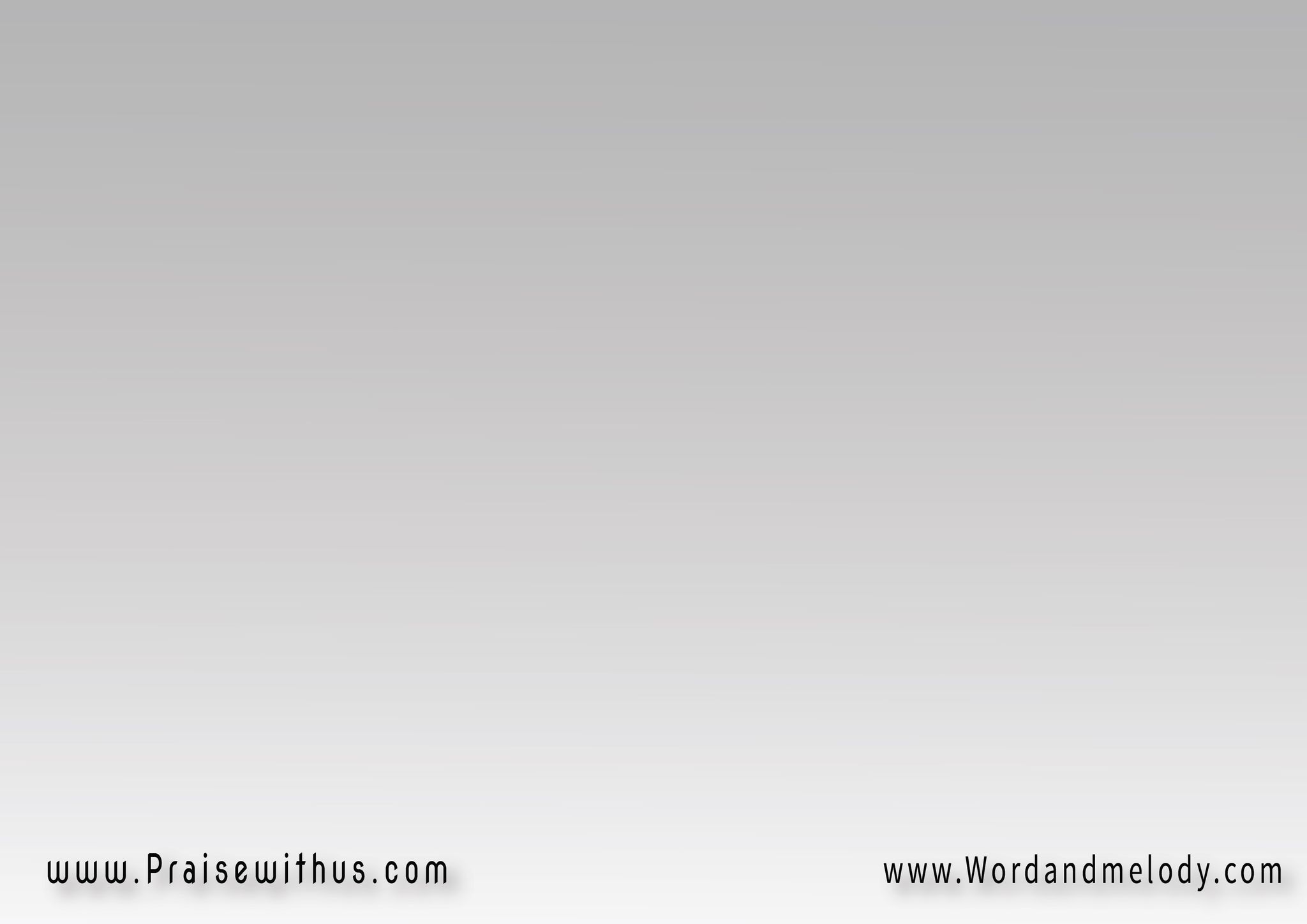 الديون إنت دافعها 
والحمول إنت رافعهاوالصلاة بتستمعها 
والنفوس بتشيل همومها
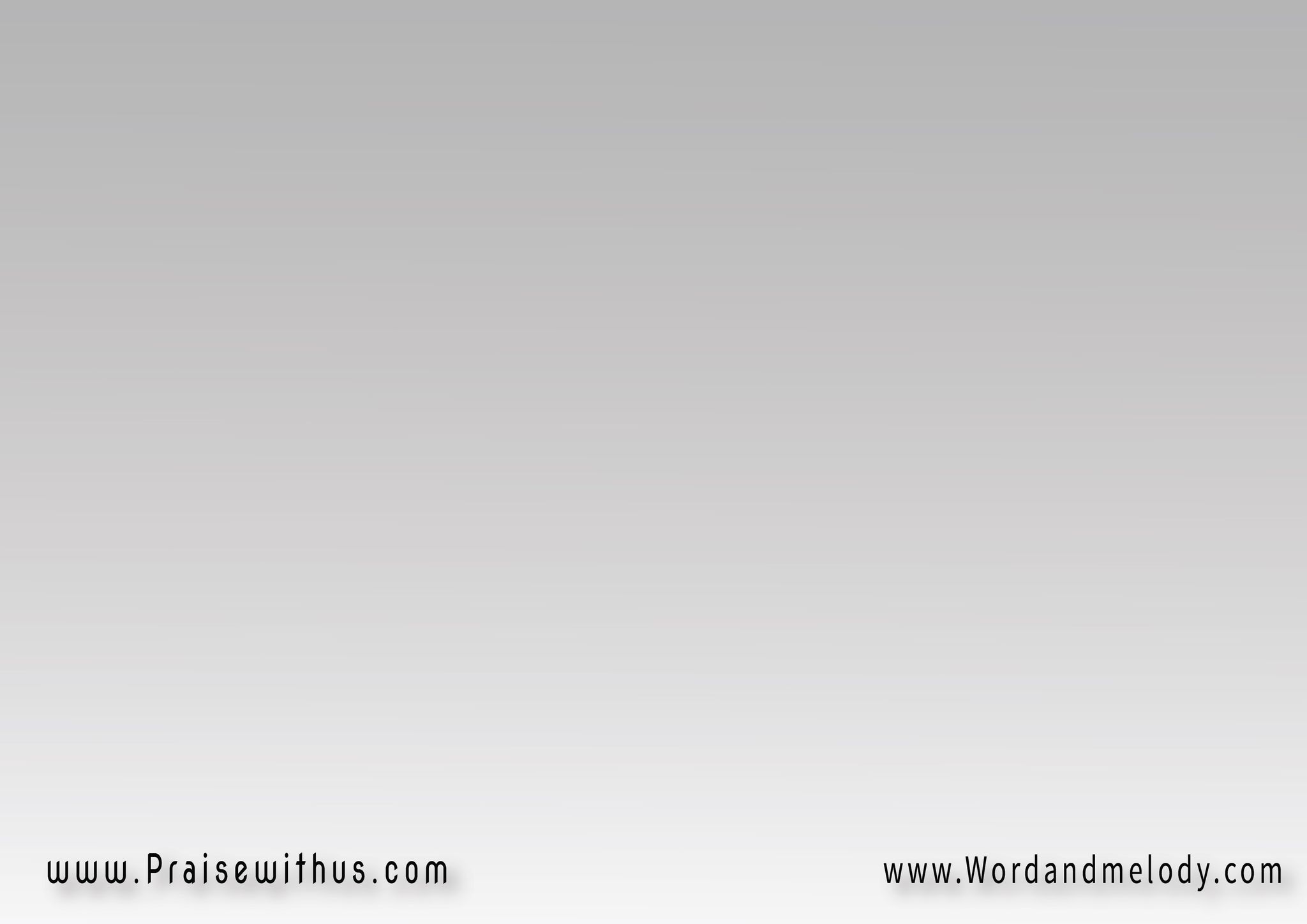 قرار:
لو هموم سايدة وزايدة 
والحلول مش جايبة فايدةإنت بتنجي وتنقذ يا معين
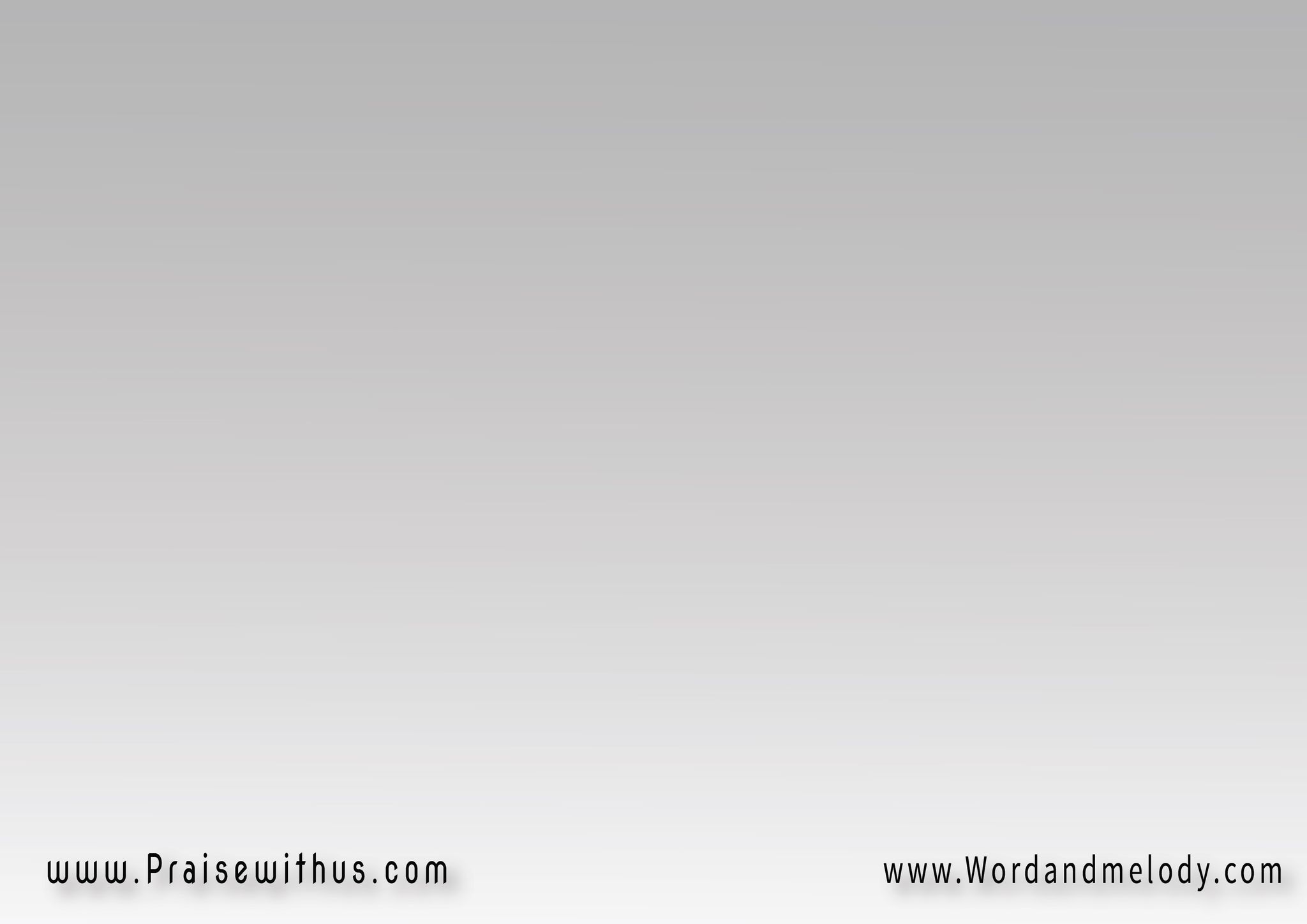 يا معين إرحم حبايبك 
يا يسوع إظهر عجايبكخلي كل الدنيا 
تعرف إنت مين
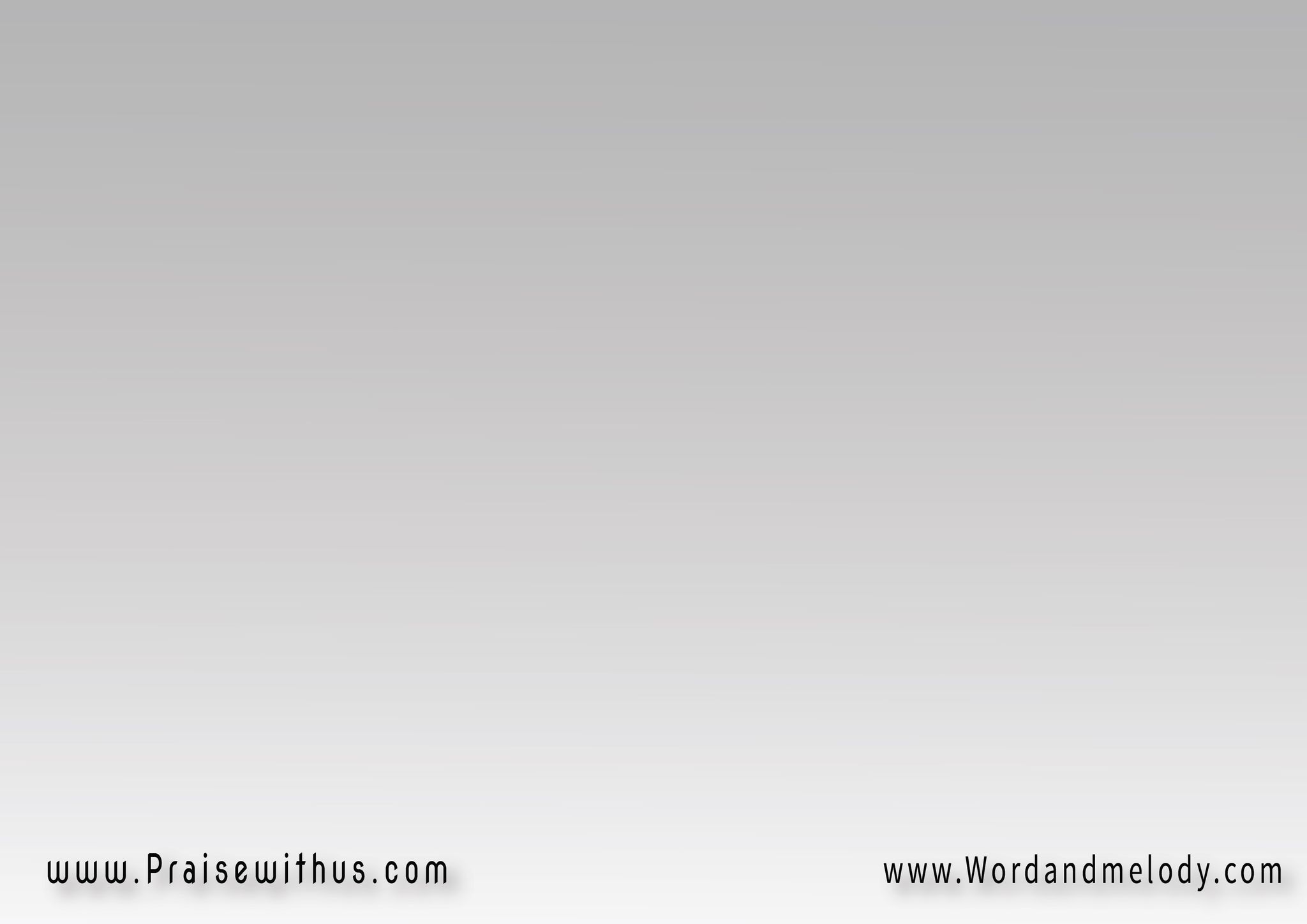 2-
مين يارب ياخدنا منك 
ولا مين يفصلنا عنكياللي شارينا بدمك 
ياللي حاططنا في عيونك
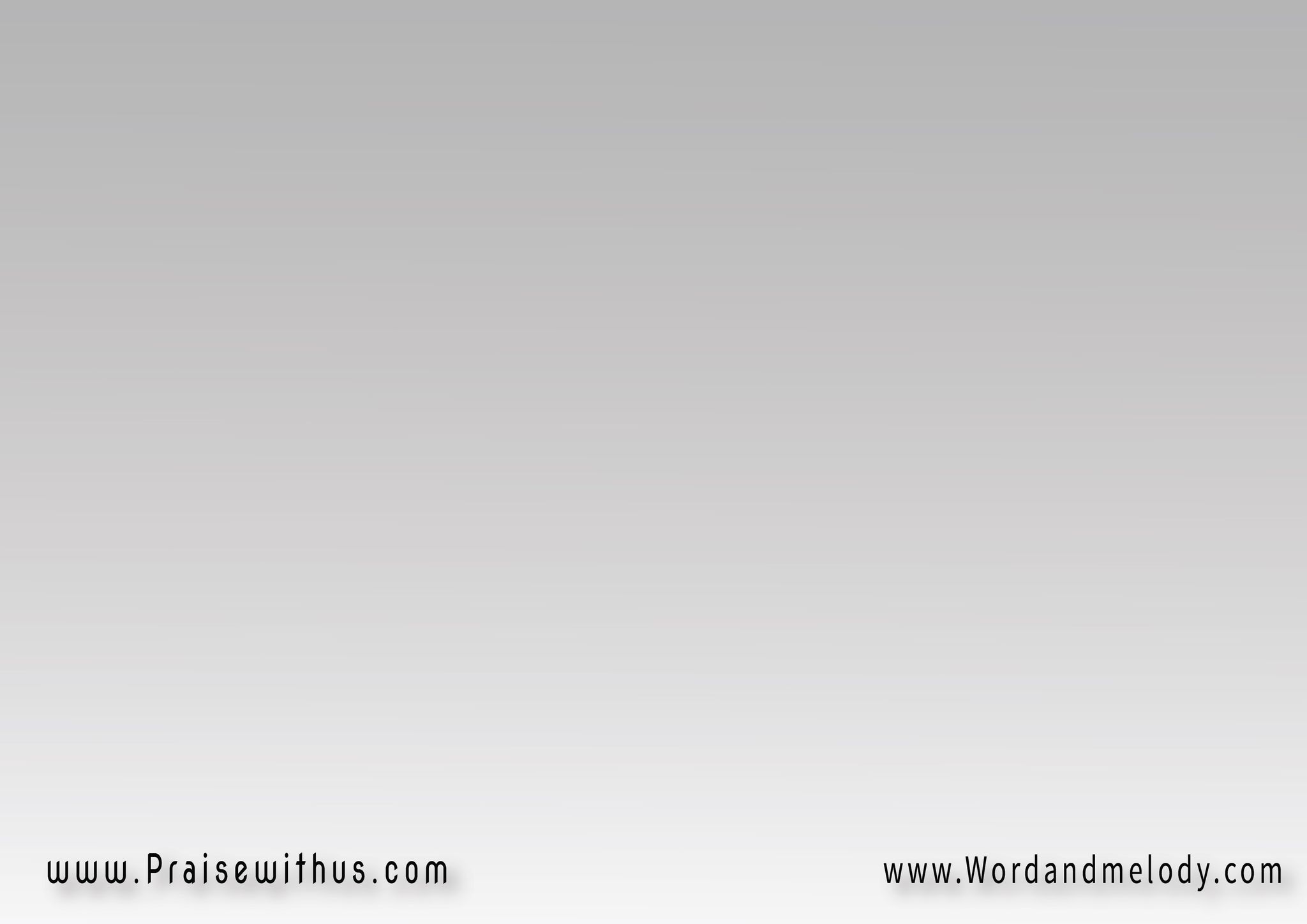 وبعينك إنت حارسنا 
راعي وبتحرس نفوسناصون بيوتنا وكنايسنا 
مش هنطمن بدون
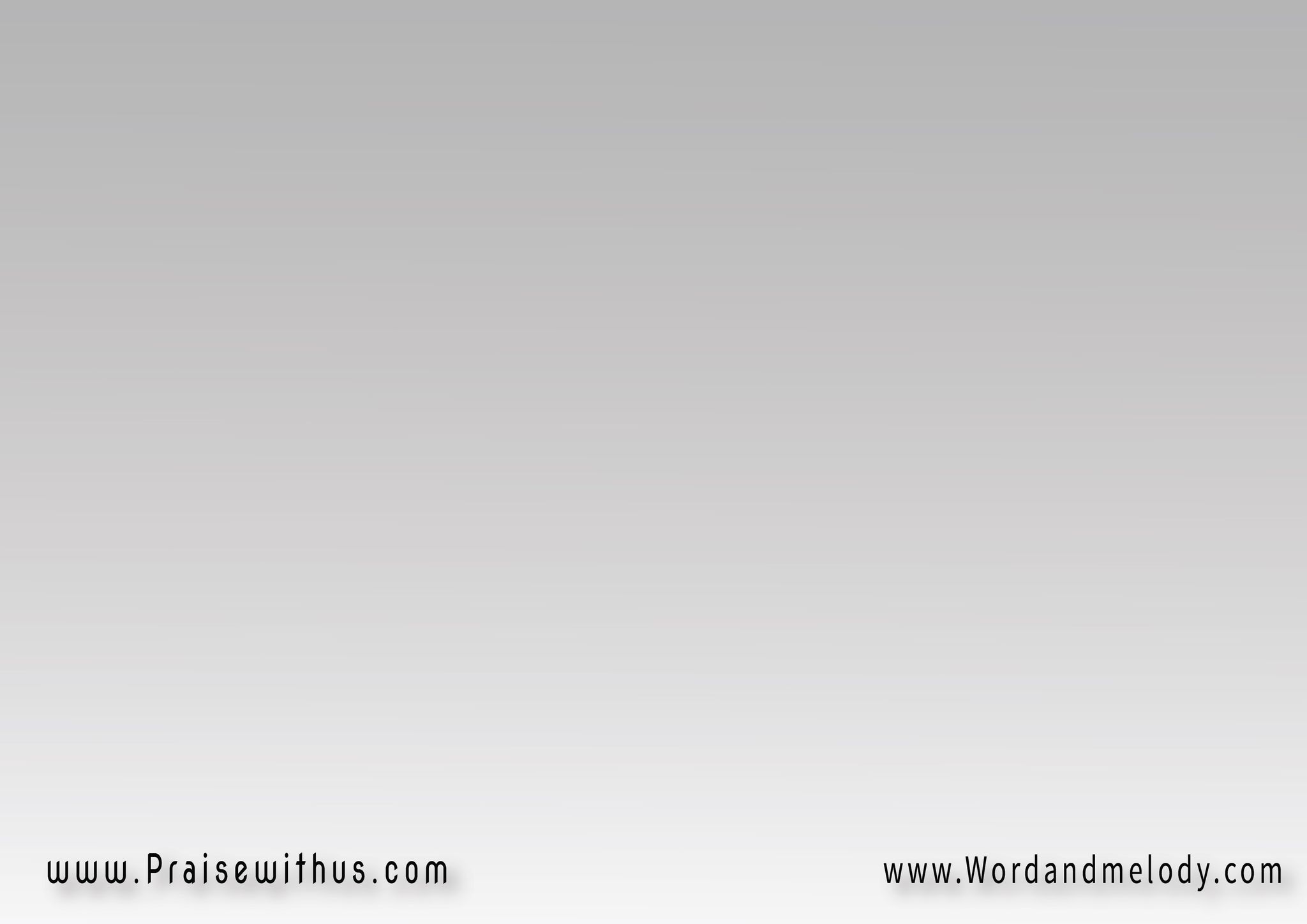 قرار:
لو هموم سايدة وزايدة 
والحلول مش جايبة فايدةإنت بتنجي وتنقذ يا معين
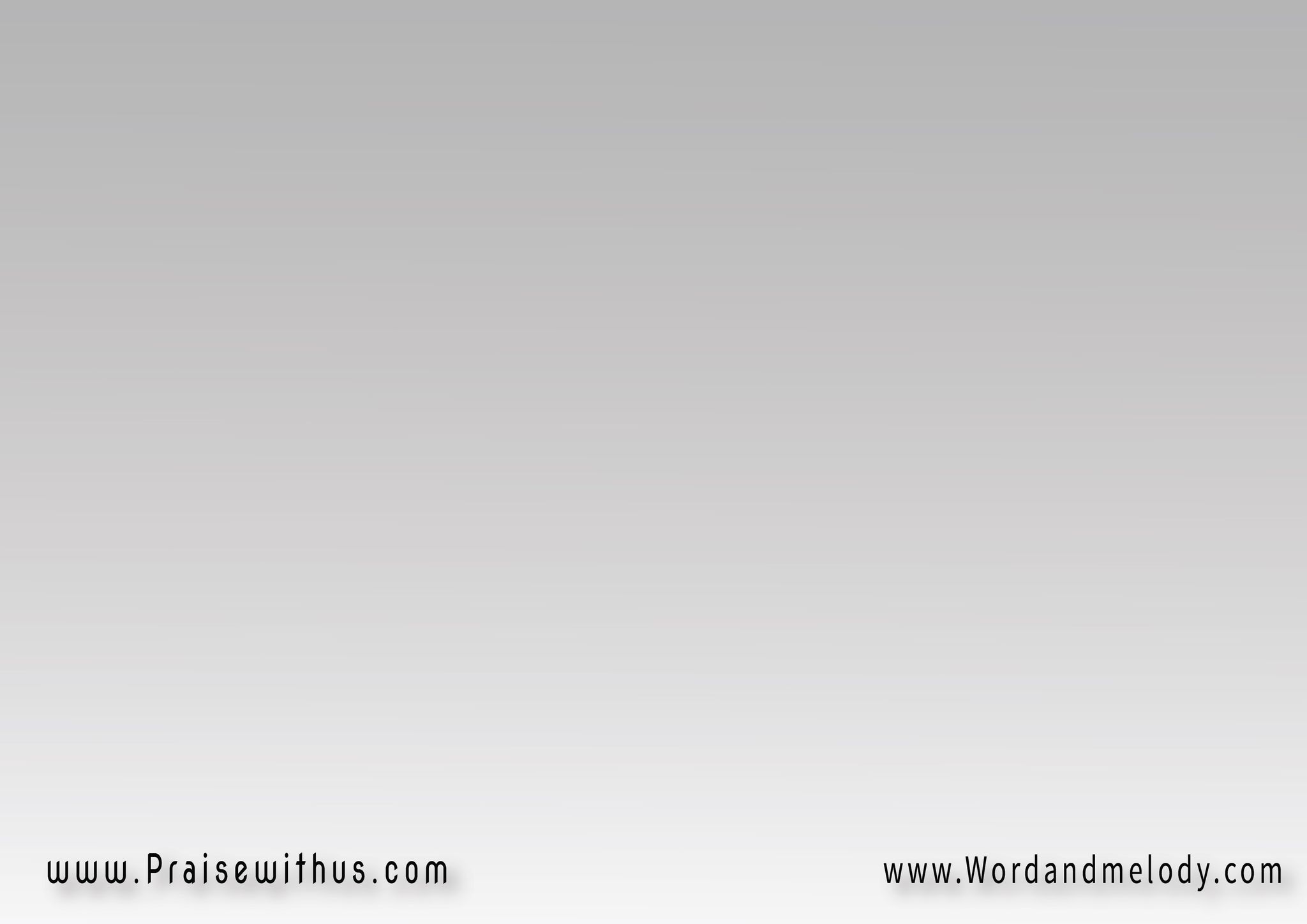 يا معين إرحم حبايبك 
يا يسوع إظهر عجايبكخلي كل الدنيا 
تعرف إنت مين
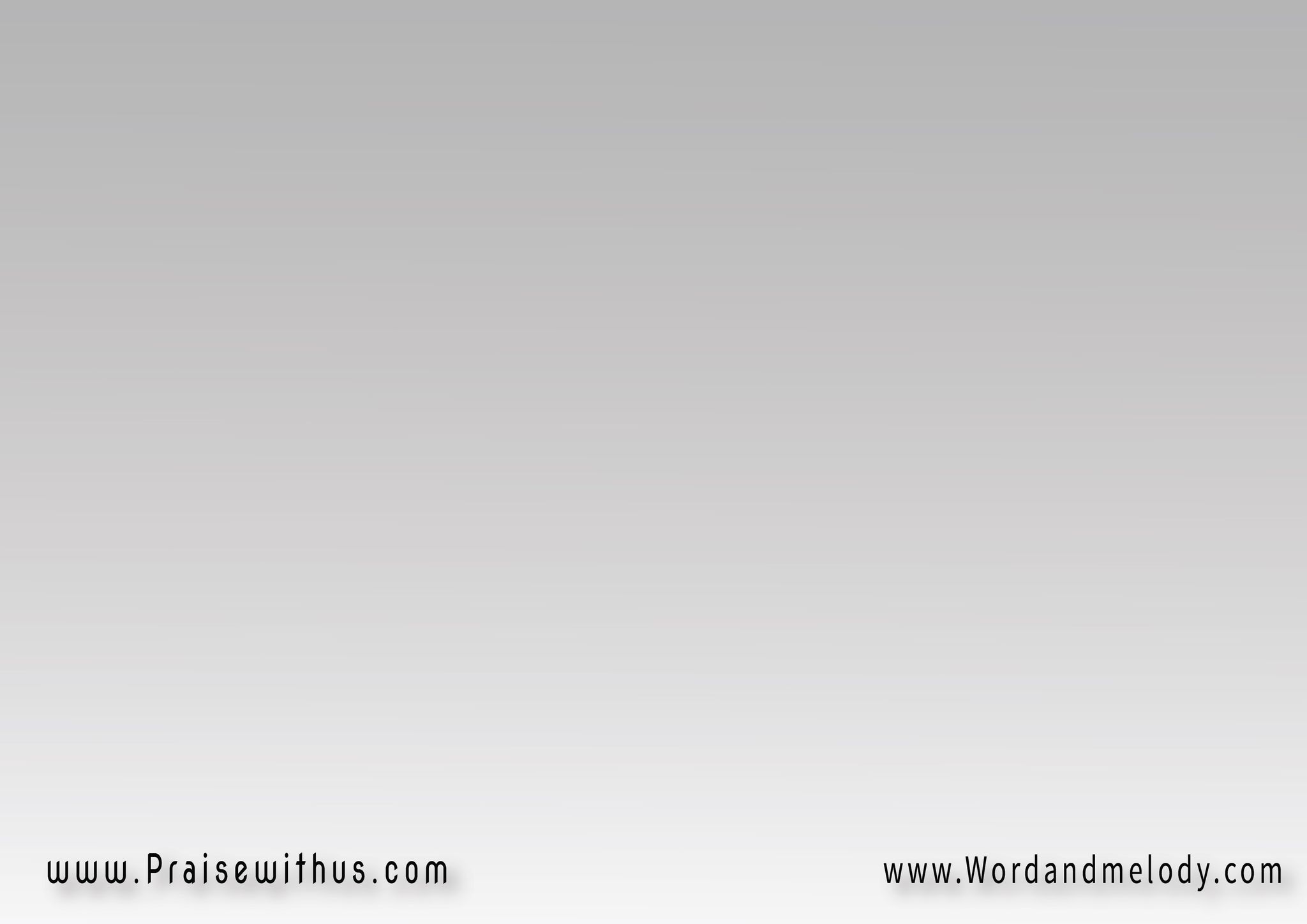 3-
يتمحي ويخلص مرارنا 
يمشي ليلنا يعود نهارناطول ما فوق عتبة ديارنا 
دمك المرشوش علامة
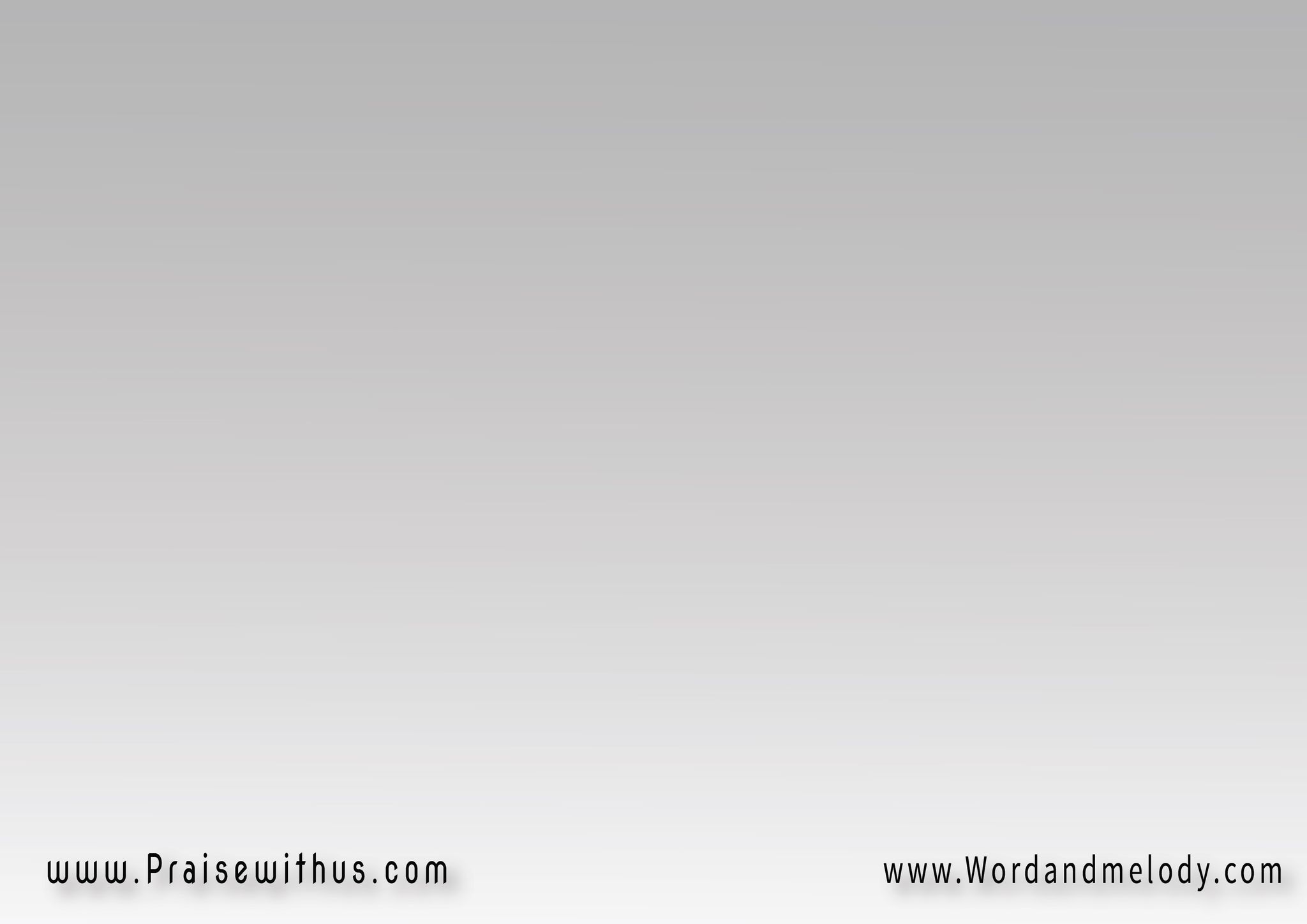 بالعلامة دي خلاصنا 
بالصليب رفعت راسناوإن أسود جت تفترسنا الصليب هيكون حمانا
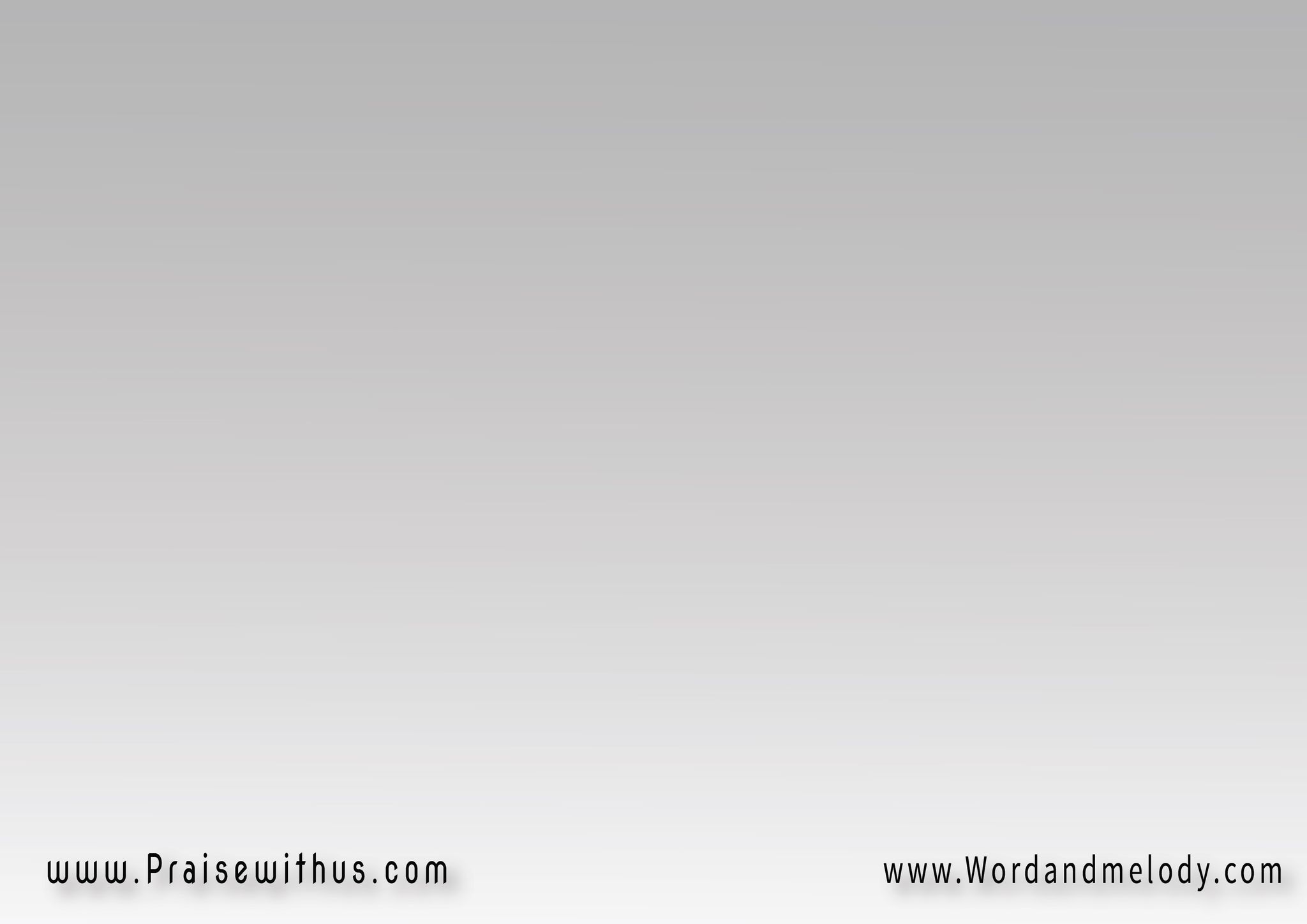 قرار:
لو هموم سايدة وزايدة 
والحلول مش جايبة فايدةإنت بتنجي وتنقذ يا معين
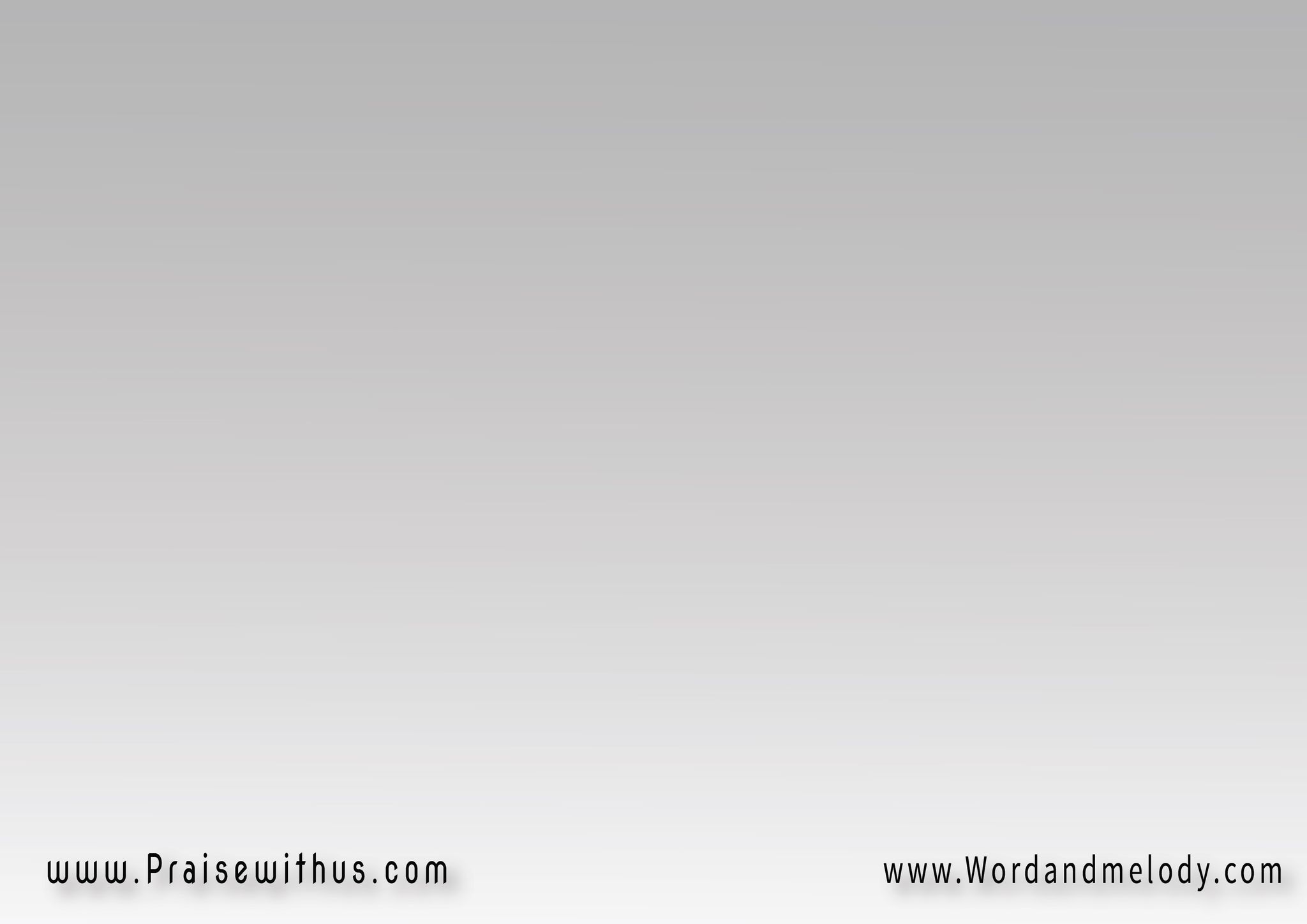 يا معين إرحم حبايبك 
يا يسوع إظهر عجايبكخلي كل الدنيا 
تعرف إنت مين
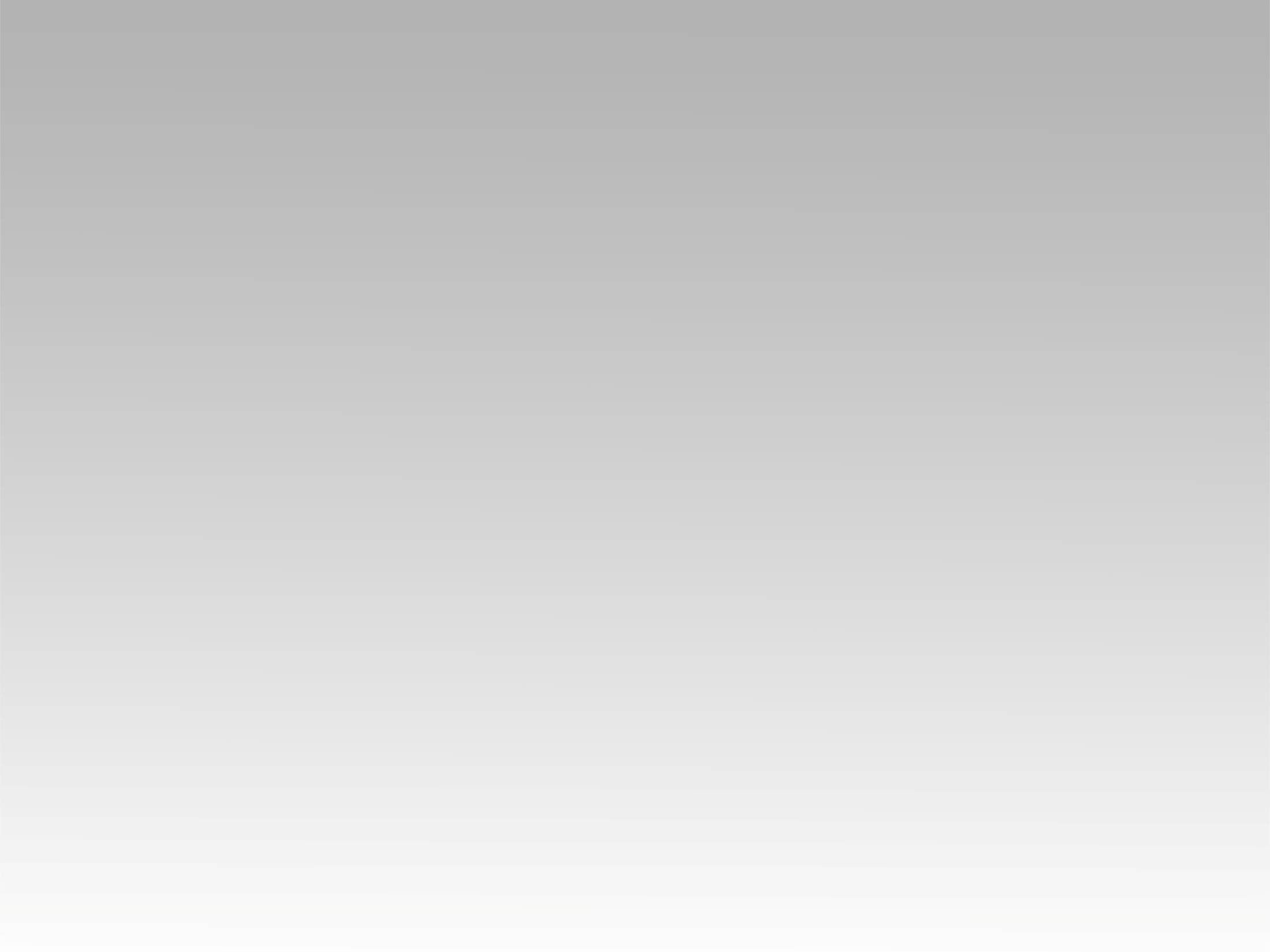 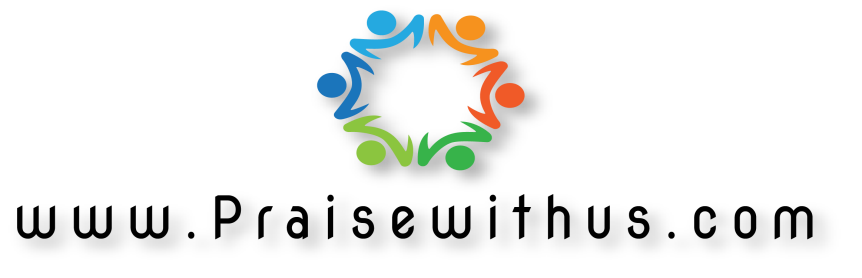